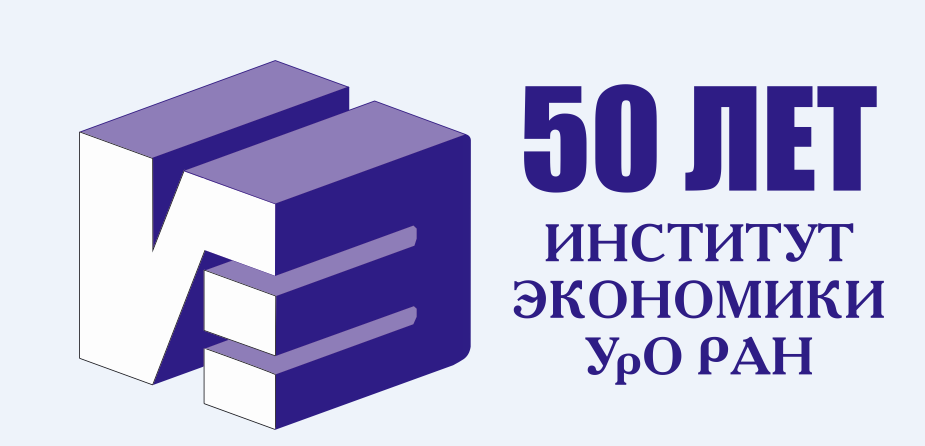 Консорциум - это решение проблемы или его видимость?
Овчинникова Анна Владимировна
Удмуртский филиал Институт экономики УрО РАН
СОДЕРЖАНИЕ
КЛЮЧЕВЫЕ ПОКАЗАТЕЛИ НАУЧНО-ТЕХНОЛОГИЧЕСКОГО РАЗВИТИЯ РФ
01
Для чего создаются Консорциумы ?
ВИДЫ И РЕЗУЛЬТАТЫ КОНСОРЦИУМОВ
02
Моделирование
ПРОМЕЖУТОЧНЫЕ РЕЗУЛЬТАТЫ
03
ПРОМЕЖУТОЧНЫЕ РЕЗУЛЬТАТЫ
01
КЛЮЧЕВЫЕ ПОКАЗАТЕЛИ НАУЧНО-ТЕХНОЛОГИЧЕСКОГО РАЗВИТИЯ РФ
Для чего создаются Консорциумы ?
ОСНОВНЫЕ НАПРАВЛЕНИЯ ГОСУДАРСТВЕННОЙ ПОЛИТИКИ В ОБЛАСТИ НАУЧНО-ТЕХНОЛОГИЧЕСКОГО РАЗВИТИЯ
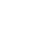 УПРАВЛЕНИЕ И ИНВЕСТИЦИИ
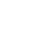 ВЗАИМОДЕЙСТВИЕ И КООПЕРАЦИЯ
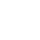 ИНФРАСТРУКТУРА И СРЕДА
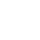 КАДРЫ И ЧЕЛОВЕЧЕСКИЙ КАПИТАЛ
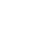 СОТРУДНИЧЕСТВО И ИНТЕГРАЦИЯ
БОЛЬШИЕ ВЫЗОВЫ И ПРИОРИТЕТЫ НАУЧНО-ТЕХНОЛОГИЧЕСКОГО РАЗВИТИЯ
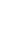 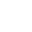 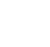 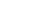 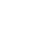 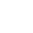 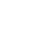 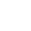 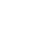 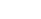 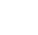 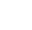 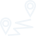 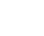 ВНУТРЕННИЕ ЗАТРАТЫ НА ИССЛЕДОВАНИЯ И РАЗРАБОТКИ ЗА СЧЕТ ВСЕХ ИСТОЧНИКОВ В ТЕКУЩИХ ЦЕНАХ, В ПРОЦЕНТАХ ОТ ВАЛОВОГО ВНУТРЕННЕГО ПРОДУКТА
%
Объем бюджетного финансирования инструментов, млн. руб.
Источник: https://нтр.рф
Консорциум:
постоянный, но чаще всего временный союз юридических лиц, а так же и физических лиц на базе договора для осуществления разного вида задач, в осуществление разного рода крупных проектов и заказов, при сохранении ими своей предпринимательской самостоятельности.
Зачем?
Министерство науки и высшего образования РФ 
«Формирование консорциумов – основа программы стратегического академического лидерства.  В рамках консорциума перед участниками стоит главная задача – реализовать совместные прорывные проекты, направленные на научно-технологическое развитие страны»  - Министр науки и высшего образования РФ Валерий Фальков. Октябрь 2020

Российская Академия Наук
«Идея консорциумов, которая вышла сейчас на первый план, – это как раз то, что в условиях ограниченного финансирования поможет нам запустить положительную обратную связь. Это надо очень тщательно выстраивать, чтобы каждая сторона, каждый элемент консорциума понимал, что это будет положительно для него и для всех участников консорциума. Поэтому, действительно, очень важно прописать положение о консорциумах – как они работают, как они позитивно выстраивают свое взаимодействие» - Президент РАН Александр Сергеев. Ноябрь 2020

Университеты
????????
Преимущества консорциумов
не нужно образовывать юридическое лицо и нести связанные с регистрацией и перерегистрациями временные, организационные и финансовые затраты;
мобильность, быстрота вхождения и выхода из его состава отдельных участников
нет обязательных вступительных взносов, членских взносов
вышедшие из консорциума участники не несут ответственности по хозяйственным договорам, заключенным консорциумом в период нахождения такого участника в его составе после выхода из него;
возможность внесения в общее дело (складочный капитал) как денег и имущества, так и профессиональных и иных знаний, умений, навыков, деловой репутации, деловых связей, опыта, информации, товарного знака и всех возможных видов материальных и нематериальных активов;
гибкость и вариантность схем управления консорциумом;
возможность объединения, концентрации капиталов на ключевых направлениях, решения приоритетных программ и задач;
возможность привлечения компании с известным товарным знаком («раскрученным брэндом»), который может использоваться в общих целях.
Недостатки консорциумов
временный характер деятельности, что делает труднореализуемой возможность постоянного инновационного развития консорциума;

 сосредоточение интересов участников преимущественно вокруг финансово-экономической сферы. Нередки конфликты интересов в сфере обоснования и распределения затрат при реализации проекта.
02
ВИДЫ И РЕЗУЛЬТАТЫ КОНСОРЦИУМОВ
Моделирование
Цели и Участники консорциума
Виды консорциумов
Виды консорциумов
Всего сочетаний: 36


Из них
Результативные консорциумы: 16 – 44% (При наличии цели)
03
ПРОМЕЖУТОЧНЫЕ РЕЗУЛЬТАТЫ
Зависимость результативности НТР от инфраструктуры
ТЕРРИТОРИАЛЬНОЕ РАСПРЕДЕЛЕНИЕ ОБЪЕКТОВ НАУЧНО-ТЕХНОЛОГИЧЕСКОЙИНФРАСТРУКТУРЫ РОССИИ
2
11
3 3
10
8
3
Наукограды
21 11
1
1
1
7 9
1
СЗФО
1
6
1
15
Особые экономические зоны*
ЦФО

280
6
16
3
67
8
Инновационные территориальные  кластеры
10
96
79
УрФО
8
8
8
ДвФО
Центры компетенций  Национальной технологической  инициативы
28
16
48
1
1
6
38
1
1
2
2
2
15
7
1
1
Инновационные научно-  технологические центры
4
5
1
4
3
1
1
Технопарки
2
6
7
5
10
1
11
ЮФО

43
8
11
Инжиниринговые центры
27
13
СФО

67
9
ПФО
32
Установки класса «мегасайенс»
6
176
15
Центры молодежного инновацион-  ного творчества
12
23
75
1
1
5
Детские технопарки «Кванториумы»
6
СКФО
Региональные центры выявления  и поддержки одаренных детей
Топ-5 регионов по количеству объектов
1
г. Москва
6
26
4
2 Московская область
3 г. Санкт-Петербург
4  Республика Татарстан
5   Свердловская область
4
Источник: https://нтр.рф
Показатели обеспечения научно-технологического развития

Число научных организаций, ед.
Среднесписочная численность  работников, выполнявших  исследования и разработки, тыс. чел.
Техновооруженность, тыс. руб./чел.


Северо-Западный  федеральный округ
521	80,1	863,5
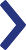 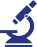 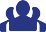 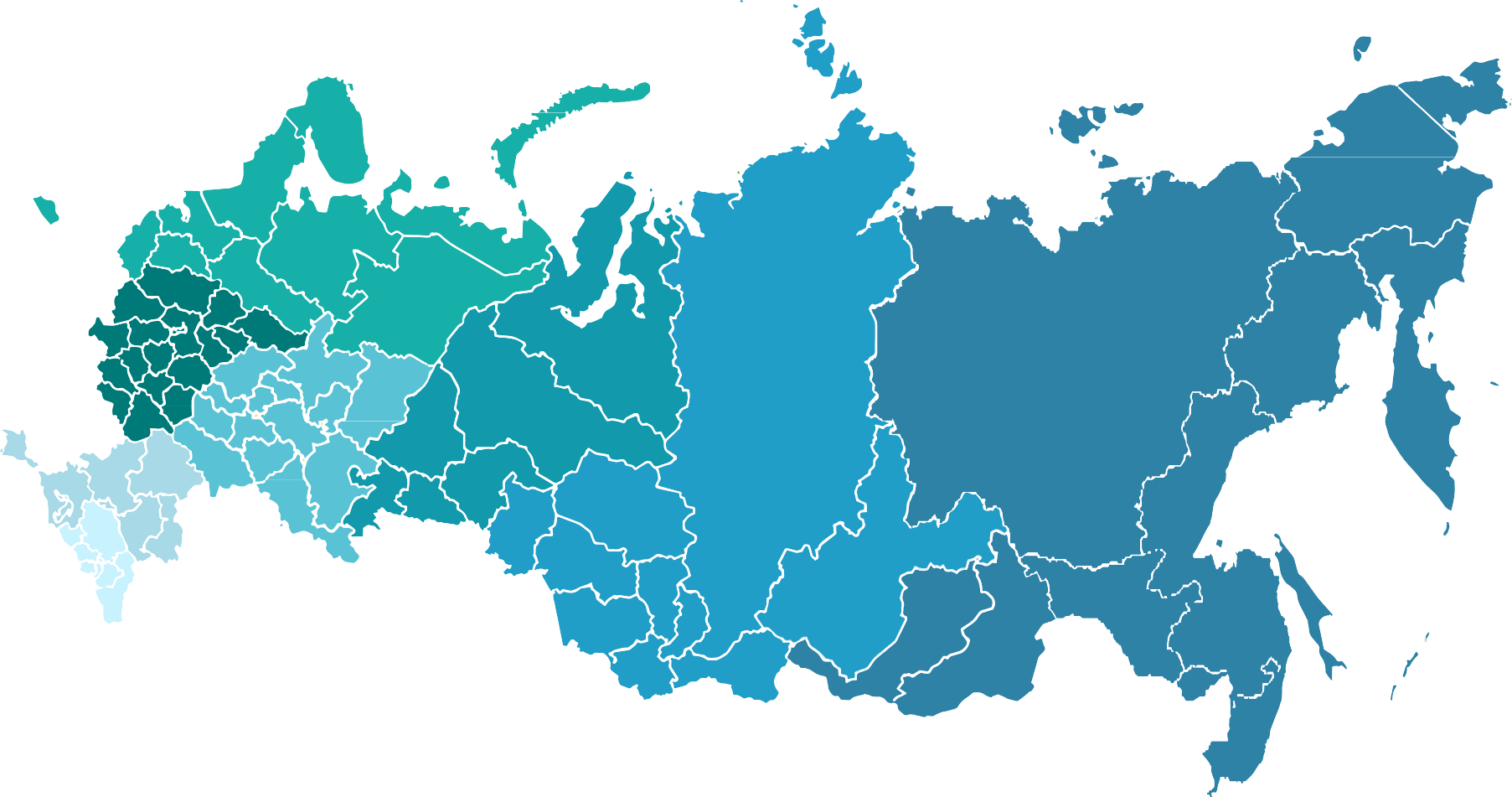 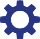 Центральный  федеральный округ

1 465	314,3	1 148,6
Уральский  федеральный округ
Дальневосточный  федеральный округ
1 060,9
255	42,1

Приволжский  федеральный округ

690	95,2	1 131,1
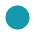 592,3
224	12,0
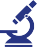 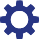 Южный  федеральный округ

319	24,7	896,9
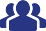 Сибирский  федеральный округ
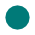 Северо-Кавказский  федеральный округ

149	6,0	713,2
798,6
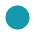 430	44,7
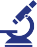 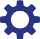 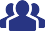 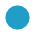 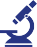 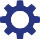 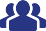 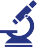 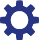 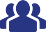 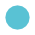 Источник: https://нтр.рф
Источник: Росстат (дата обращения: 28.10.2020).
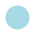 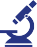 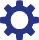 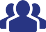 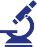 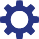 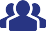 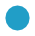 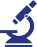 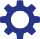 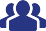 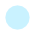 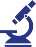 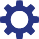 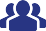 Ландшафт публикационной активности (по данным Web of Science)
Количество публикаций  Web of Science*, ед.
Северо-Западный  федеральный округ
11 643  13 370  14 951  15 594 16 232

2015	2016	2017	2018	2019
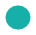 Уральский  федеральный округ
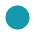 Центральный  федеральный округ
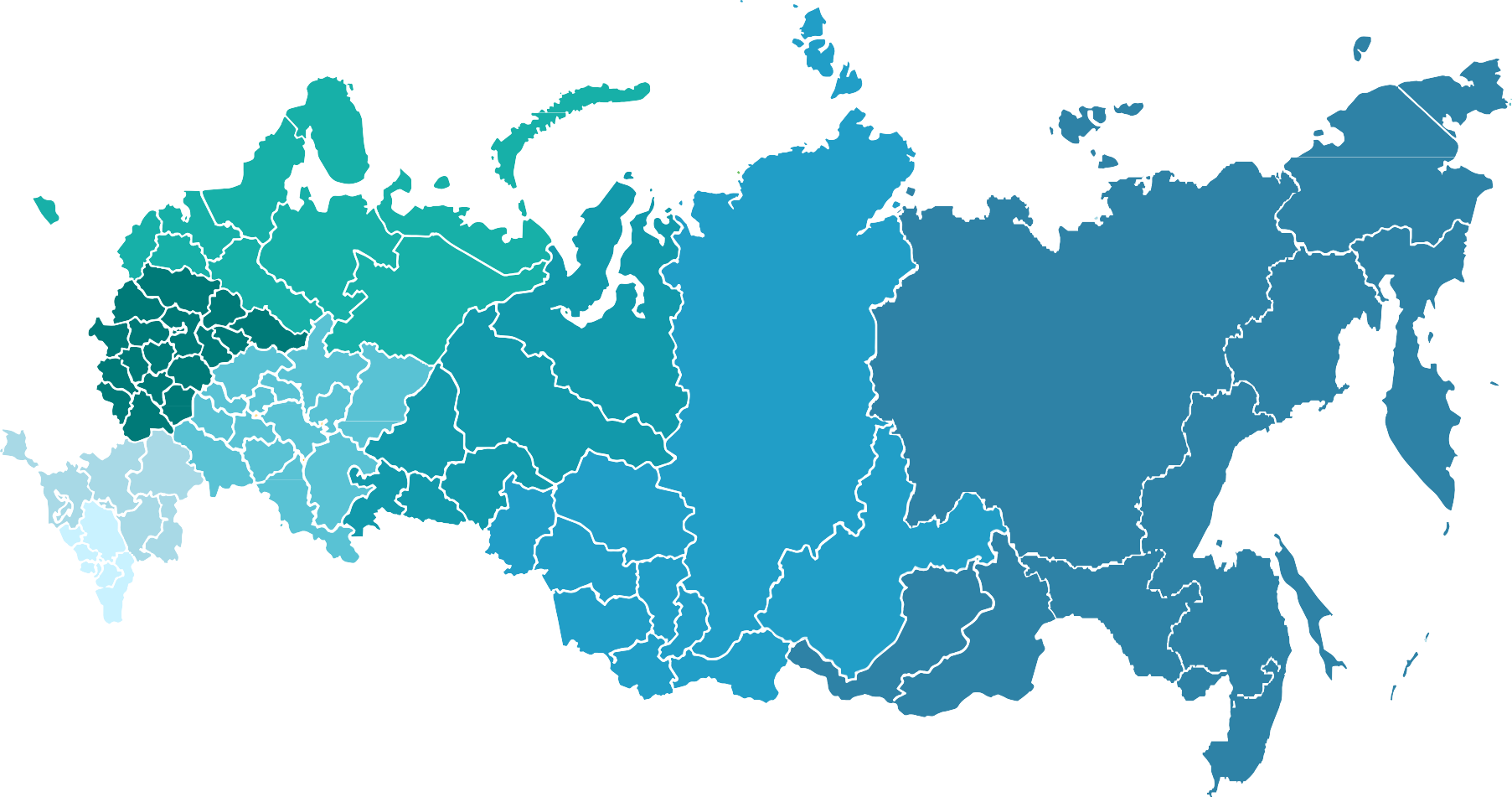 6 965  7 073
6 312
5 097
39 069 44 024 45 581
3 971
30 485 35 390
Дальневосточный  федеральный округ
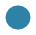 2015	2016	2017	2018	2019

Приволжский  федеральный округ
2015	2016	2017	2018	2019
3 421	3 538
3 094
2 731
2 244
Южный  федеральный округ
3 681
10 295  12 400 12 930  13 329
2015	2016	2017	2018	2019
8 363
3 203
2 885
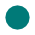 2 243
1 786
2015	2016	2017	2018	2019
2015	2016	2017	2018	2019
Сибирский  федеральный округ
14 129  14 699  15 077
Северо-Кавказский  федеральный округ
14 225
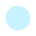 11 612
1 709   1 743
1 286
1 098
700
2015	2016	2017	2018	2019
2015	2016	2017	2018	2019
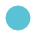 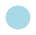 Источник: Web of Science (дата обращения: 28.09.2020).
* Учитываются все типы документов.
Источник: https://нтр.рф
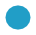 Ландшафт публикационной активности (по данным Scopus)
Количество публикаций  Scopus*, ед.
Северо-Западный  федеральный округ
20 137
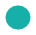 Уральский  федеральный округ
7 664
Центральный  федеральный округ
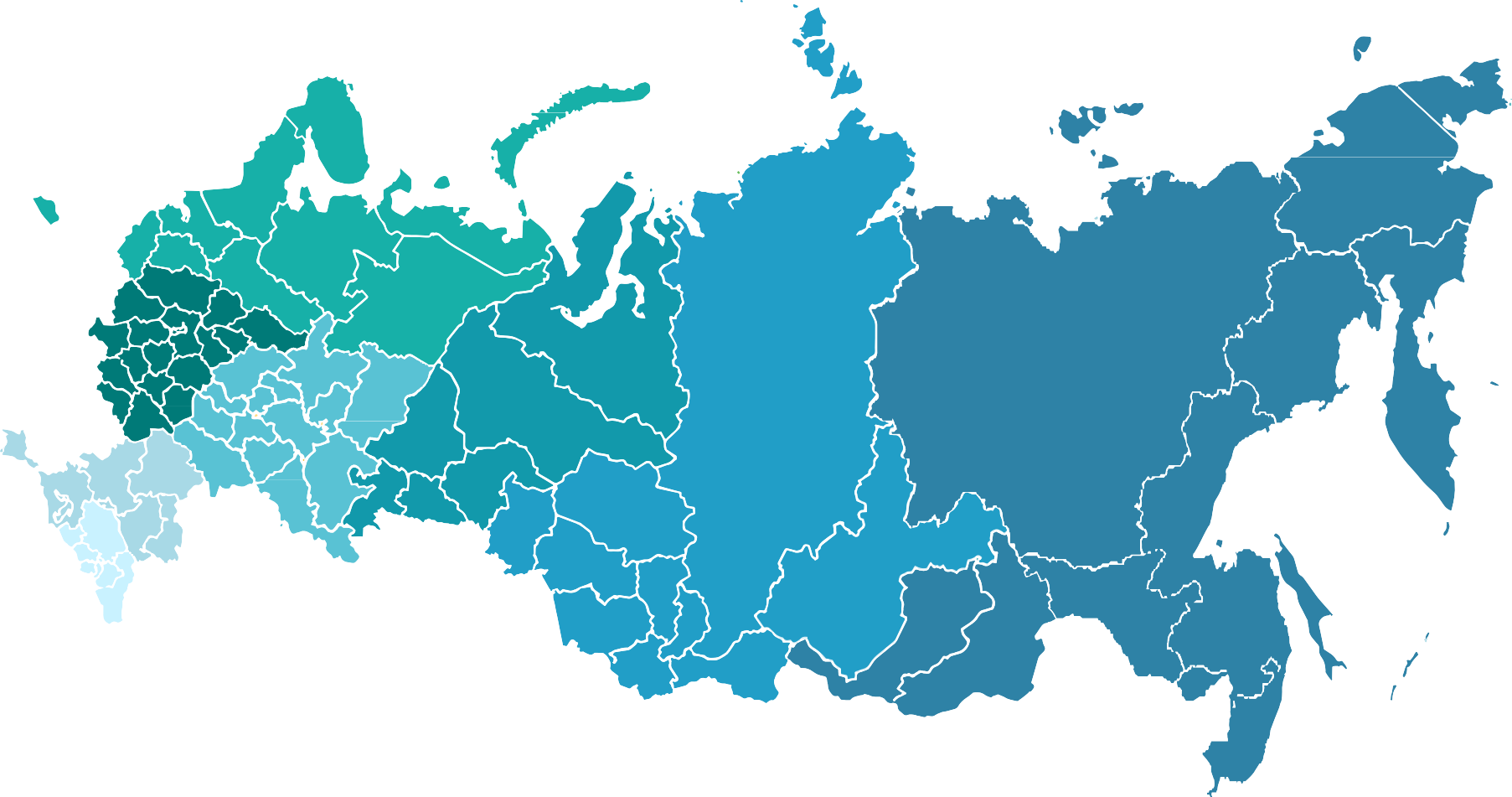 6 848
56 846 62 539
37 389  44 511 49 066
5 709
4 838
3 459
Дальневосточный  федеральный округ
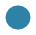 2015	2016	2017	2018	2019

Приволжский  федеральный округ
2015	2016	2017	2018	2019
4 260
3 751
3 024   3 282
2 569
Южный  федеральный округ
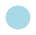 12 649  14 650 16 700
2015	2016	2017	2018	2019
12 154
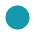 5 030  6 398
9 760
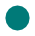 3 952
3 374
2 430
2015	2016	2017	2018	2019
2015	2016	2017	2018	2019
Сибирский  федеральный округ
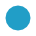 14 850  15 493  17 490  19 285
Северо-Кавказский  федеральный округ
1 843
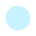 11 609
1 580
1 293	1 259
911
2015	2016	2017	2018	2019
2015	2016	2017	2018	2019
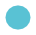 Источник: Scopus (дата обращения: 28.09.2020).
* Учитываются все типы документов.
Источник: https://нтр.рф
Ландшафт патентной активности
Северо-Западный  федеральный округ

4,33	3,98	3,87
Число заявок, поданных  в ФО, тыс. ед.
Число выданных патен-  тов, тыс. ед.
5,53
3,85
3,18	2,68	3,39	3,70	3,66
2015	2016	2017	2018	2019
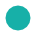 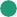 Центральный  федеральный округ
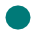 Уральский  федеральный округ
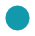 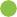 22,48
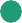 19,48	19,19
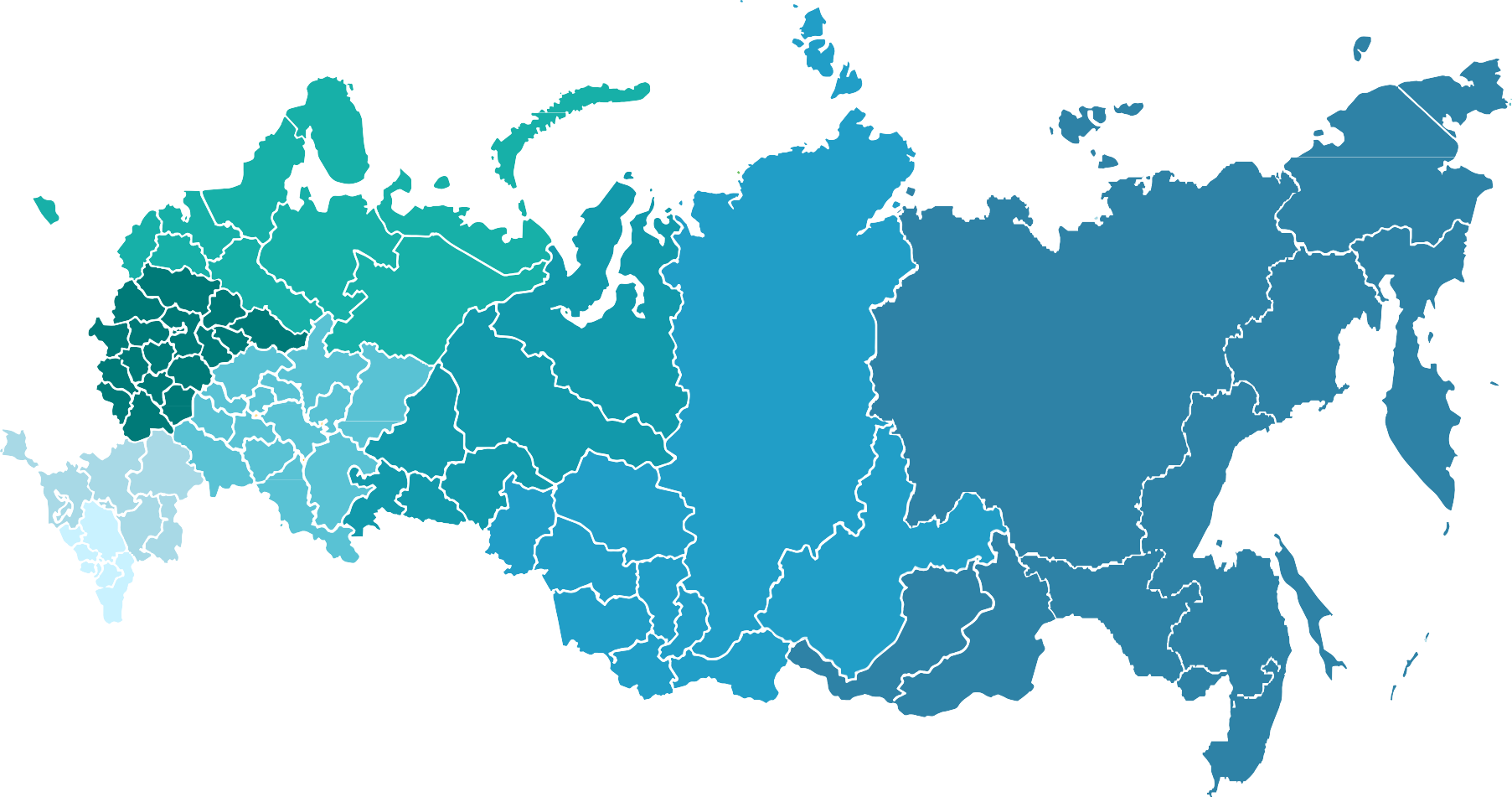 17,24	16,42
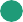 2,15
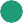 2,04	1,92
1,86
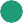 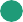 1,81
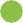 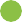 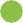 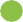 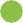 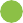 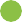 Дальневосточный  федеральный округ
1,90	1,59	1,80	1,79	1,78
2015	2016	2017	2018	2019
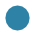 1,05
0,96
0,74
0,66	0,71
0,92
0,72	0,71	0,64
2015	2016	2017	2018	2019
Приволжский  федеральный округ

6,35	6,06	5,76	5,90
Южный  федеральный округ
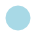 0,80
2,87
6,49
2,48
2,57	2,47
2,26
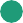 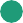 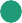 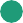 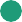 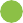 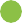 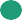 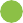 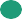 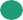 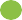 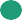 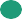 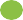 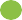 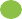 Сибирский  федеральный округ
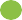 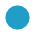 Северо-Кавказский  федеральный округ
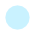 3,30
3,05
3,05	2,98
2,74
0,82
0,68
0,72
0,61
3,04
0,59
2,94
2,81
2,67
2,49
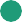 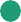 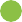 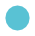 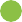 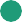 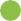 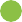 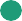 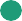 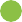 Источник: https://нтр.рф
Источник: Росстат (дата обращения: 28.10.2020).
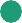 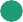 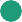 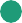 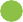 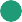 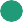 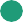 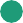 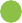 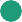 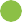 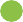 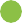 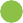 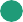 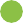 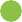 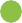 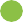 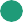 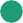 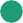 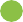 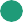 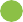 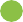 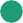 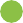 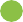 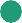 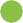 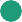 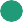 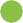 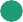 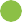 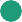 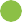 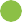 Эффективность развития научной инфраструктуры
Овчинникова Анна Владимировнадиректор УФ ИЭ УрО РАНд.э.н.ovchinnikkova.av@uiec.ru